Jméno autora: Mgr. Petra TrajerováDatum vytvoření: 26. 8. 2012
Číslo DUMu: VY_32_INOVACE_16_EVV2
Ročník: 1.
Estetická a výtvarná výchova
Vzdělávací oblast: Odborné vzdělávání, Výtvarná příprava
Vzdělávací obor: Kosmetické služby
Tematický okruh: Dějiny umění
Téma: Umění STAROVĚKU (Mezopotámie)
Metodický list/anotace: Prezentace – Výklad, ukázky, příklady, opakování
MEZOPOTÁMIE
Sochařství, malířství, užité umění
Sochařství
Nedostatek kamene	drobnější sošky
materiál: vápenec, dřevo
Vysvětli hlavní principy mezopotámského sochařství:

    KONCEPČNÍ REALISMUS
    ZÁKON FRONTÁLNÍHO ZOBRAZENÍ
    HIERATICKÁ PERSPEKTIVA
    STYLIZACE
    HORIZONTÁLNÍ PÁSY
?
Sochařství
RELIÉFY                                                 ?Co je to reliéf?	
standarta z Uru
Chammurappiho stéla
VOLNÉ SOCHY
Král Gudea
GLYPTIKA                                                  ?Co je to glyptika?	
Pečetní válečky
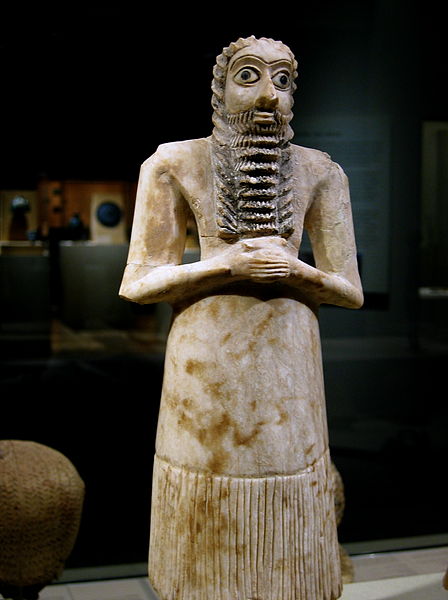 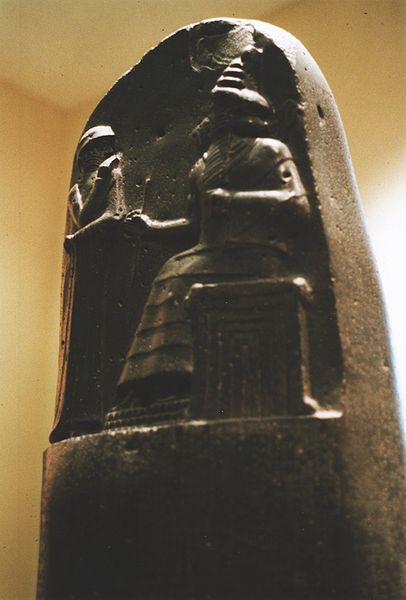 Obr.2
Obr.1
Malířství
Skoro se nedochovalo
Stěny paláců zdobilo nástěnné malířství
Vynález plastických a polévaných cihel
Babylón (reliéfy zvířat, lvi, draci)
Mozaiky z barevných kaménků

VYSVĚTLETE, CO JE MOZAIKA
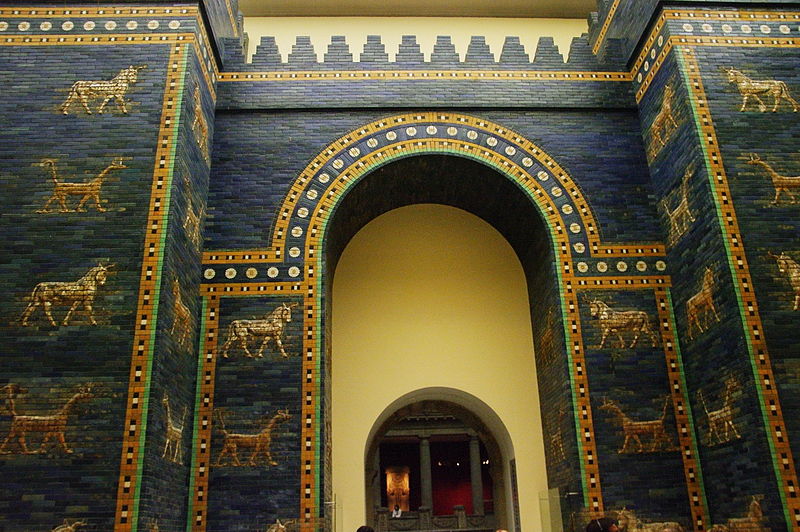 Obr.3
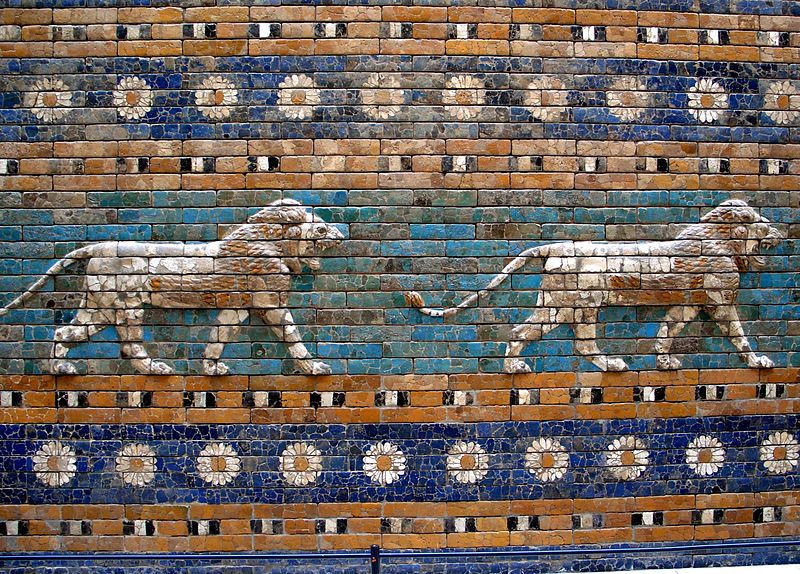 Obr.4
Užité umění
Zlatnictví
	Hlava královny ŠUBADY
	Koza v křoví ze zlata a 	stříbra
	Tepané nádoby
Textilní řemeslo – látky, koberce
Keramika – glazury a polevy
Obr.5
Citace a odkazy
Obr.1 - MAKTHORPE. File:Mesopotamia male worshiper 2750-2600 B.C.jpg - Wikimedia Commons [online]. [cit. 5.11.2013]. Dostupný na WWW: http://commons.wikimedia.org/wiki/File:Mesopotamia_male_worshiper_2750-2600_B.C.jpg

Obr.2 – RAMA. File:Code-de-Hammurabi-2.jpg - Wikimedia Commons [online]. [cit. 5.11.2013]. Dostupný na WWW: http://commons.wikimedia.org/wiki/File:Code-de-Hammurabi-2.jpg 

Obr.3 – BALOU46. File:Berlin-mitte-pergamon-ischtar-tor.jpg - Wikimedia Commons [online]. [cit. 5.11.2013]. Dostupný na WWW: http://commons.wikimedia.org/wiki/File:Berlin-mitte-pergamon-ischtar-tor.jpg

Obr.4 - LOHEN11. File:Berlín - Pergamon - Porta d'Ishtar - Lleons.JPG - Wikimedia Commons [online]. [cit. 5.11.2013]. Dostupný na WWW: http://commons.wikimedia.org/wiki/File:Berl%C3%ADn_-_Pergamon_-_Porta_d%27Ishtar_-_Lleons.JPG

Obr.5 - SCHÜTZE, Einsamer. File:Vorderasiatisches Museum Berlin 096.jpg - Wikimedia Commons [online]. [cit. 5.11.2013]. Dostupný na WWW: http://commons.wikimedia.org/wiki/File:Vorderasiatisches_Museum_Berlin_096.jpg
Použitá literatura
MRÁZ, Bohumír. Dějiny výtvarné kultury 1. Praha: IDEA SERVIS, 2002, ISBN 1866-060-02.